Attachment 1: Documentation of the dbGaP registration and access system web forms, including changes since 2019 PRA approval
1
Submitting Investigator: Registration Web Form
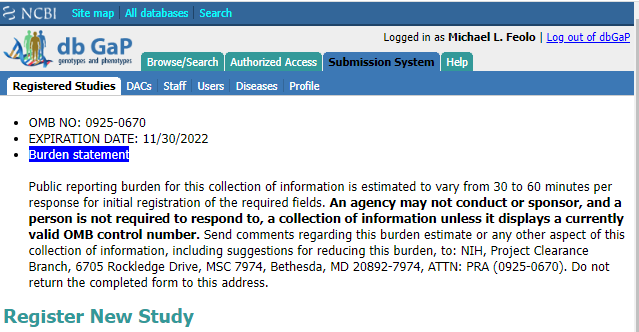 2
Submitting Investigator: Registration Web Form
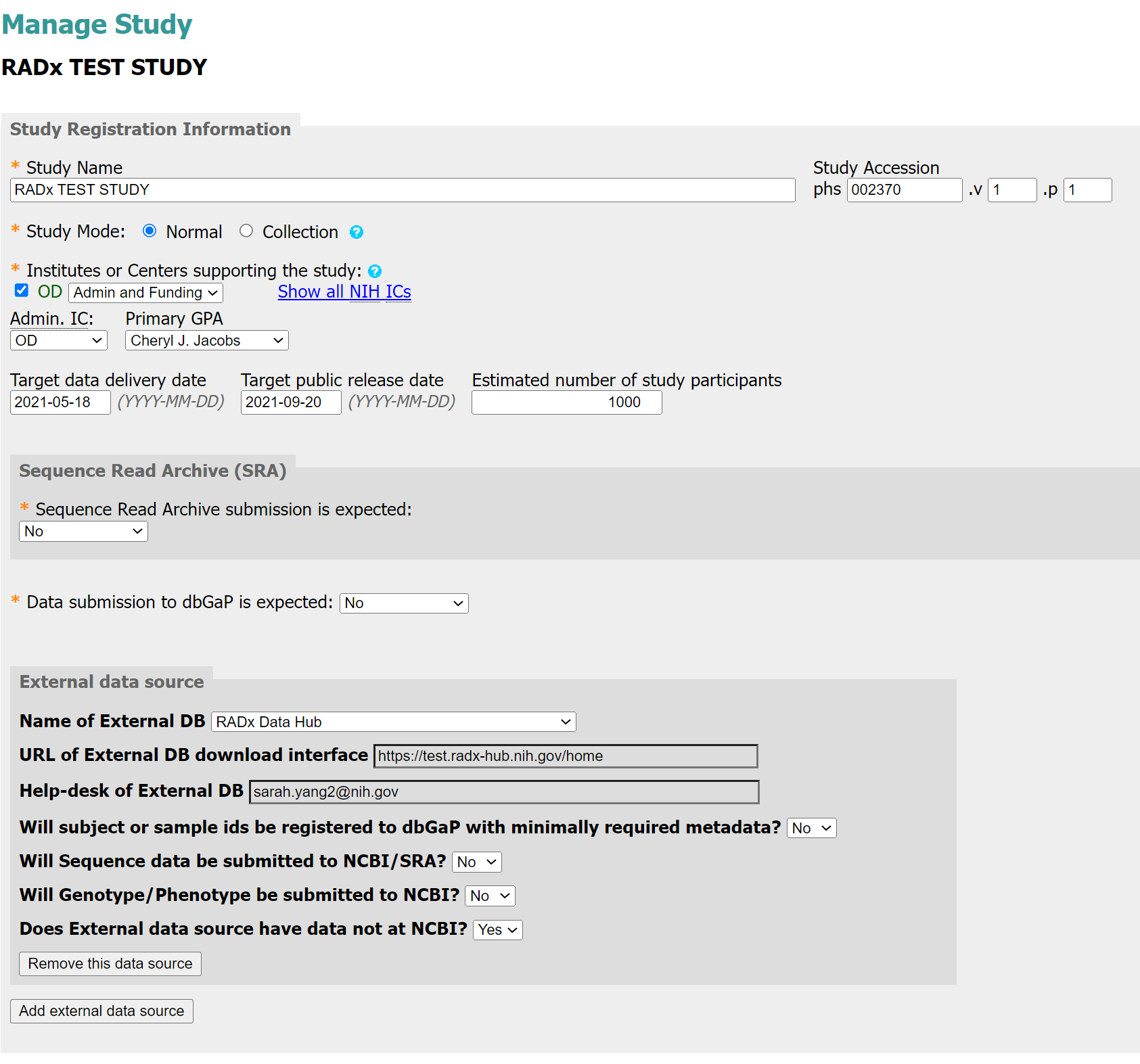 Added the option to add an external data source
Page continues on next slide
3
Submitting Investigator: Registration Web Form
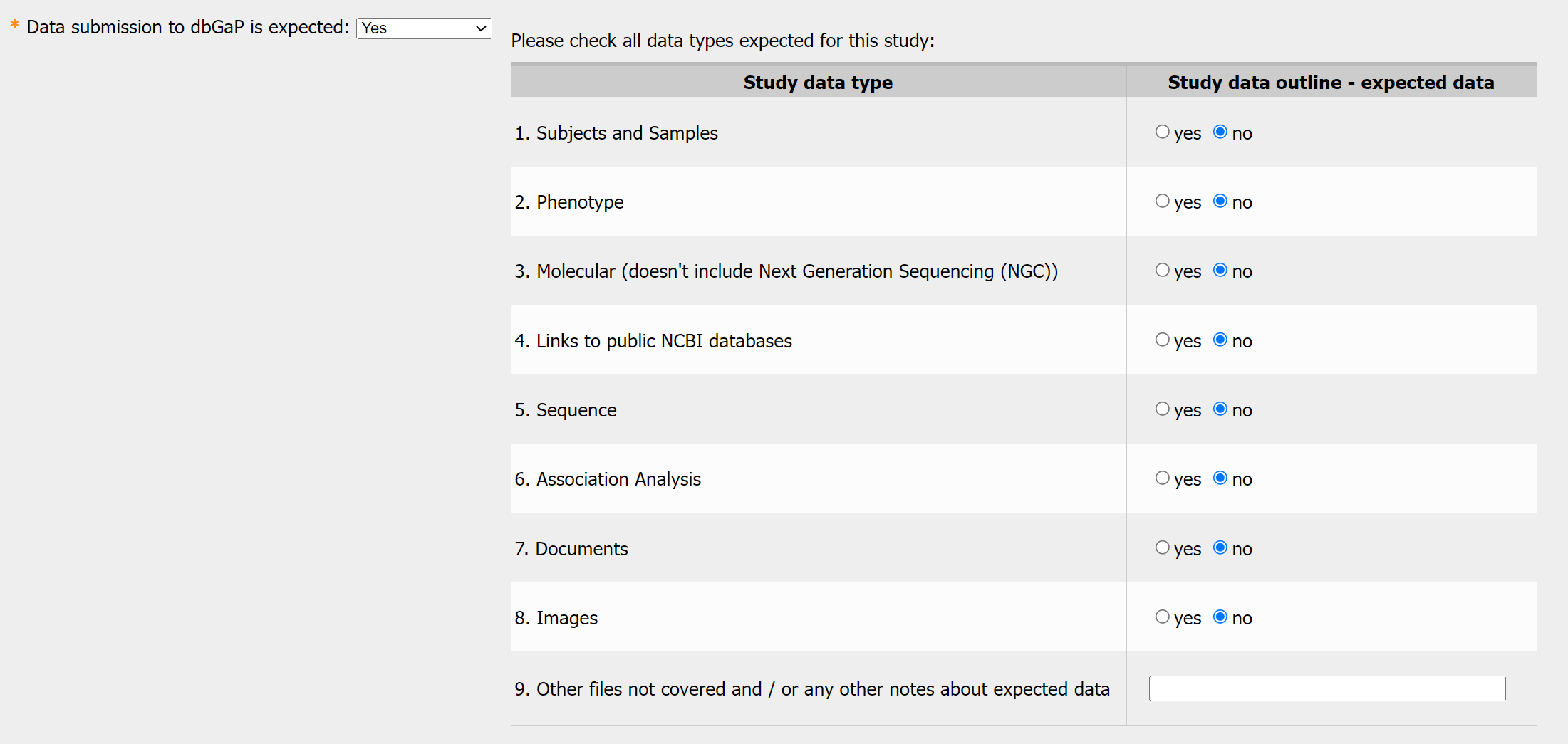 Added new radio button selector for data types for those submitting data to dbGaP
4
Requesting Investigator: Access Web Form
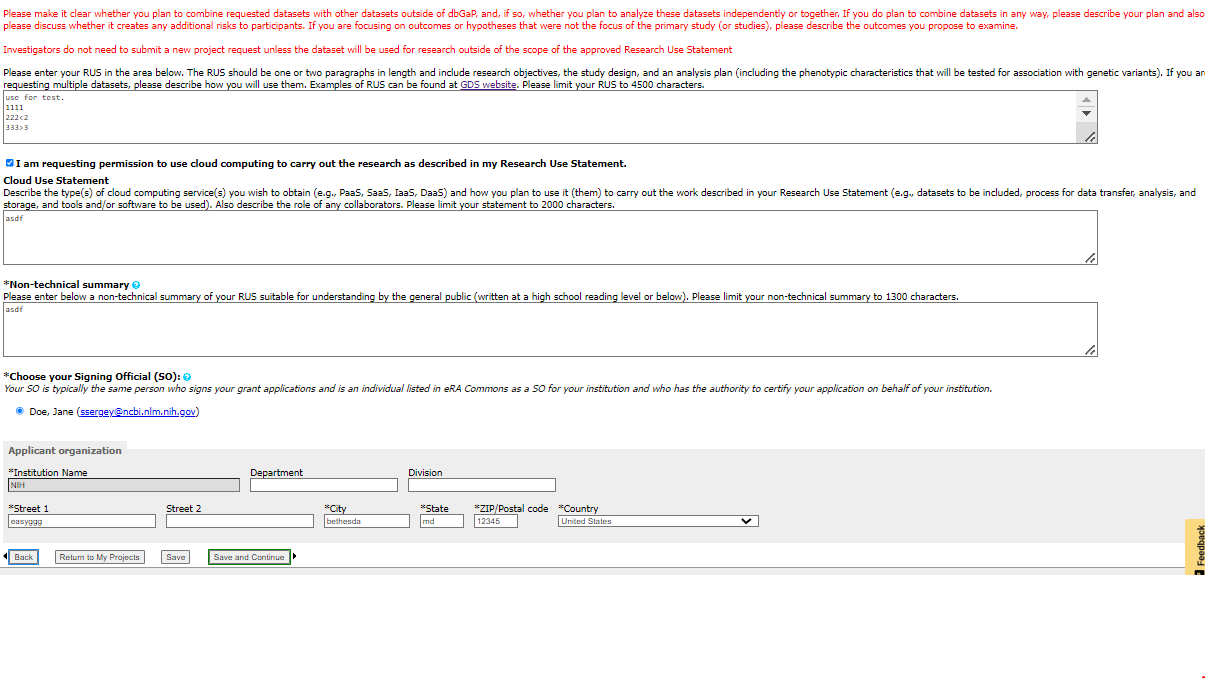 Encryption options removed from page because encryption is now automatic
New select box
Requesting Investigator: Access Web Form
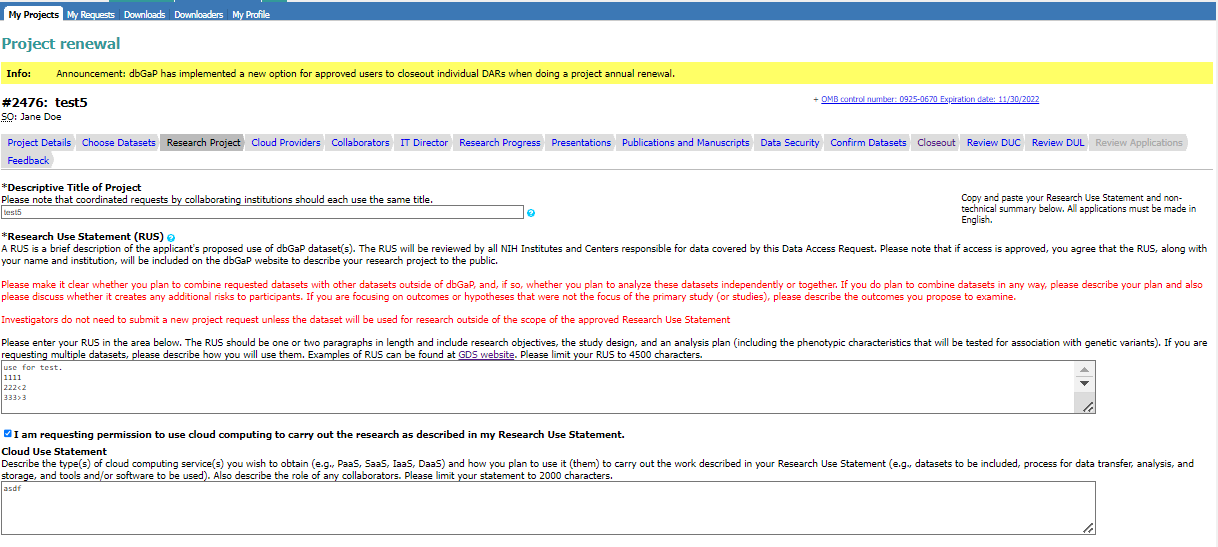 “Types of research” checkboxes removed
Requesting Investigator: Access Web Form
New tab added for investigators who choose to use cloud platforms for data analysis
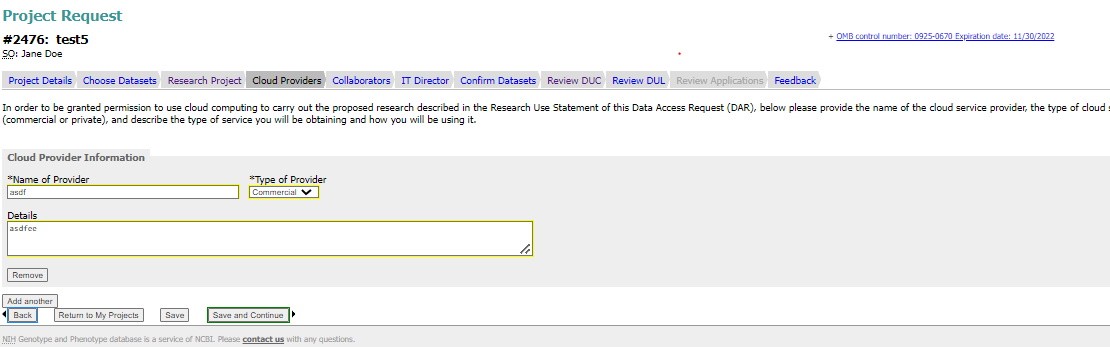 Institutional Signing Official: Access Web Form
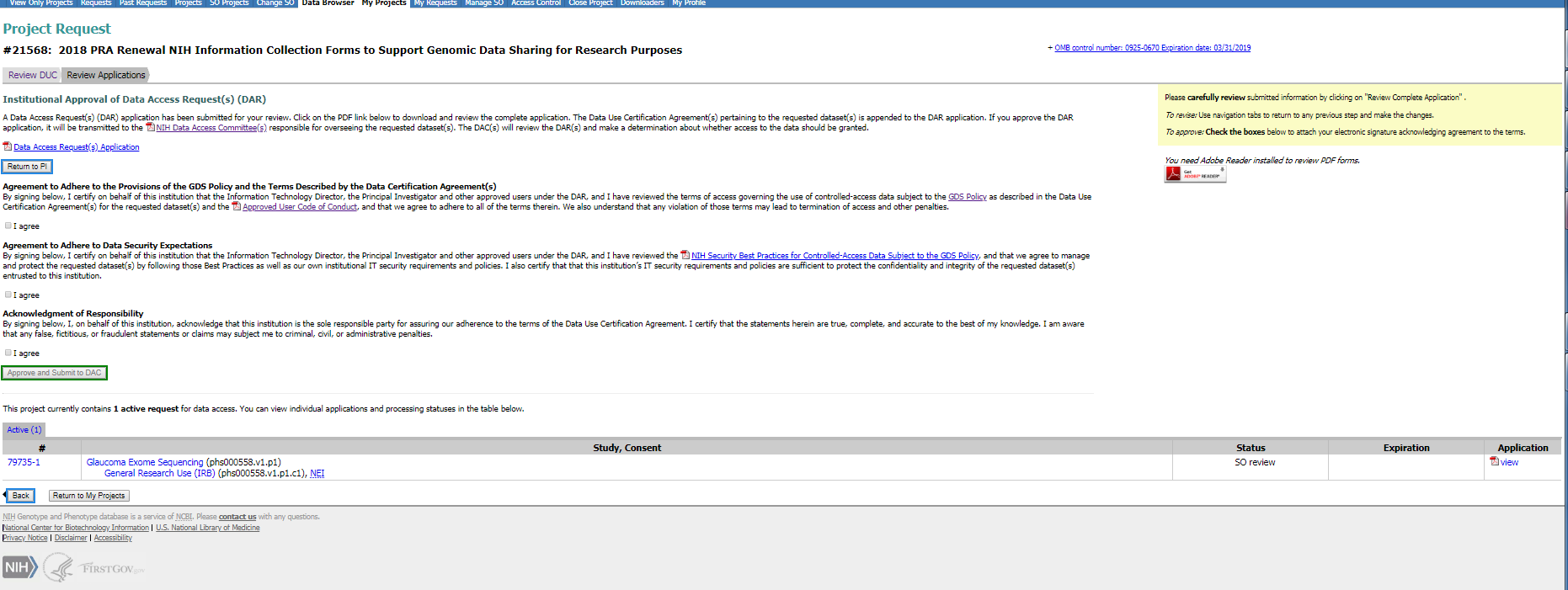 8
Requesting Investigator: Access Web Form
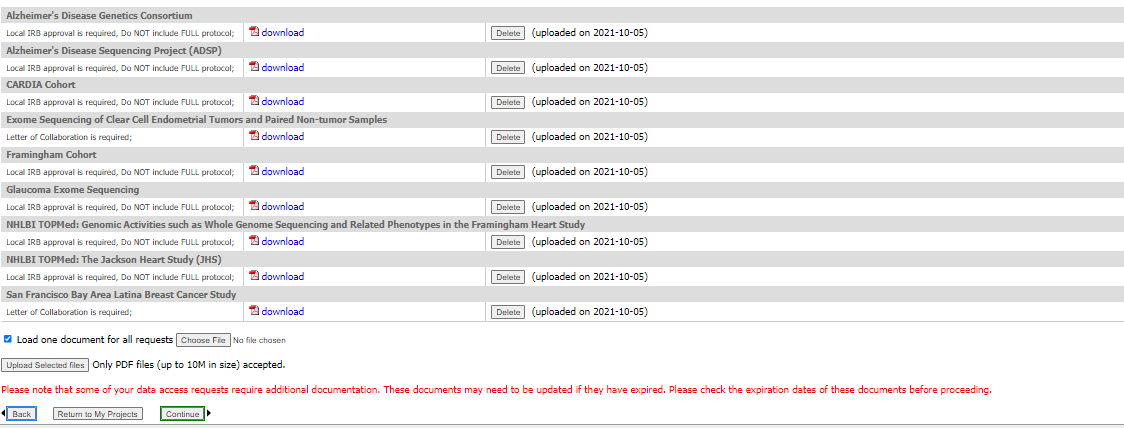 New check box allows requesting investigators to upload one document for multiple requests
Requesting Investigator: Access Web Form
New tab added to allow user to close out some DARs within a project during a project renewal.
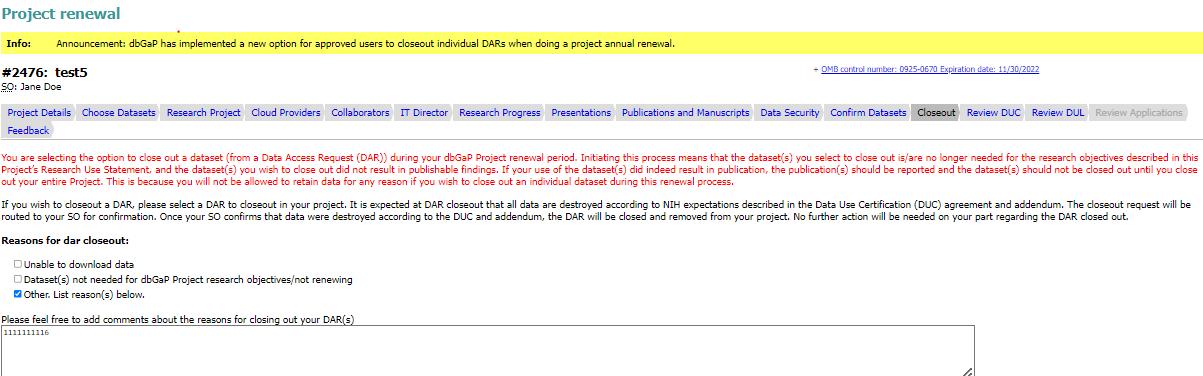 Institutional Signing Official: Renewal
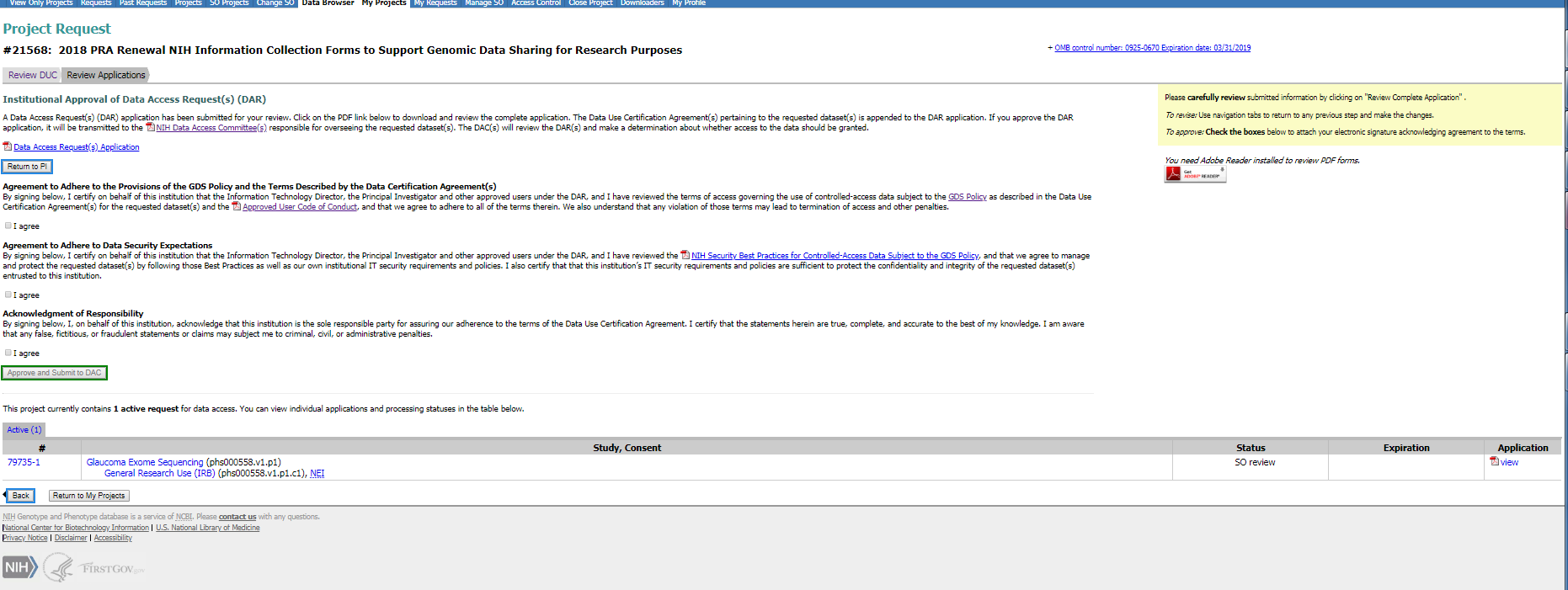 11
Institutional Signing Official: Closeout
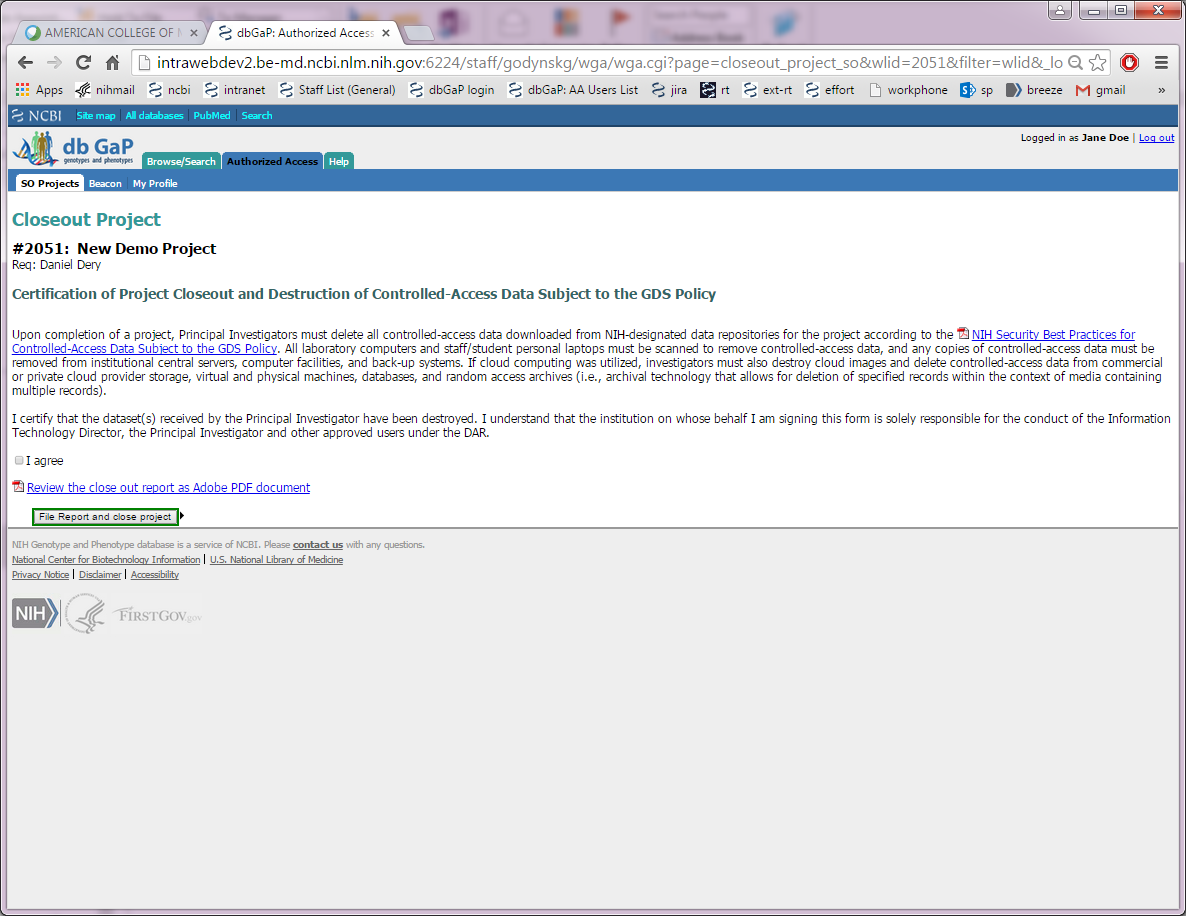